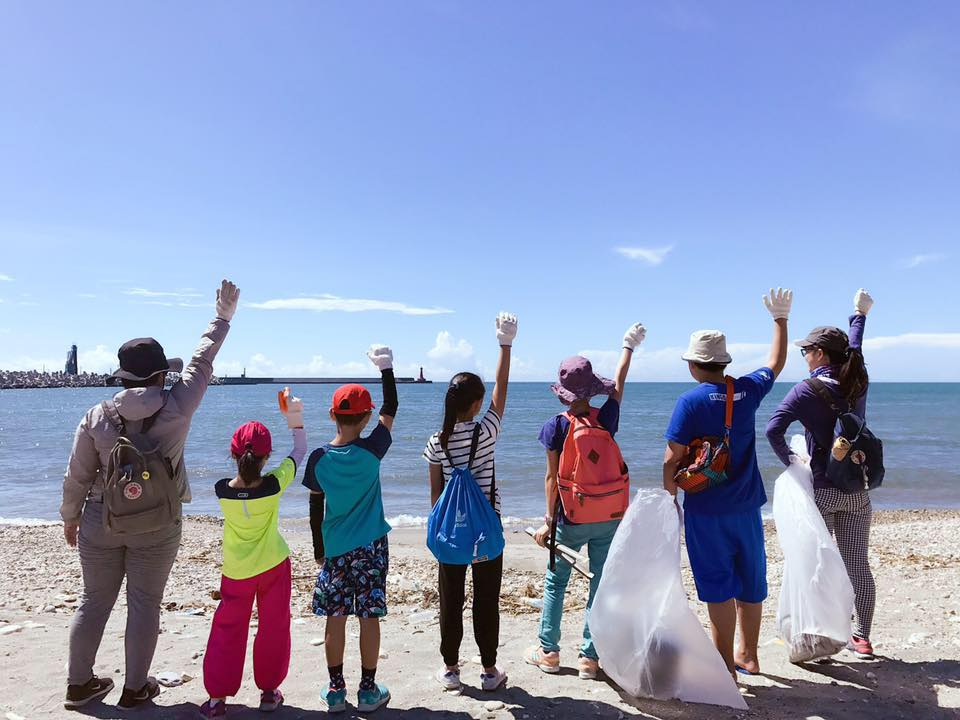 東海岸海洋廢棄物調查花蓮的出海口在哭泣
I see sea成員
盈君老師
林稙凱
曉娟老師
何冠穎
冬牧忻
向柏洋
小幫手
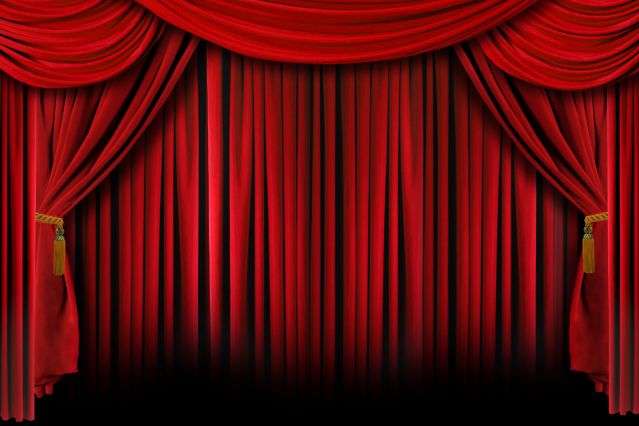 海洋小劇場即將開播
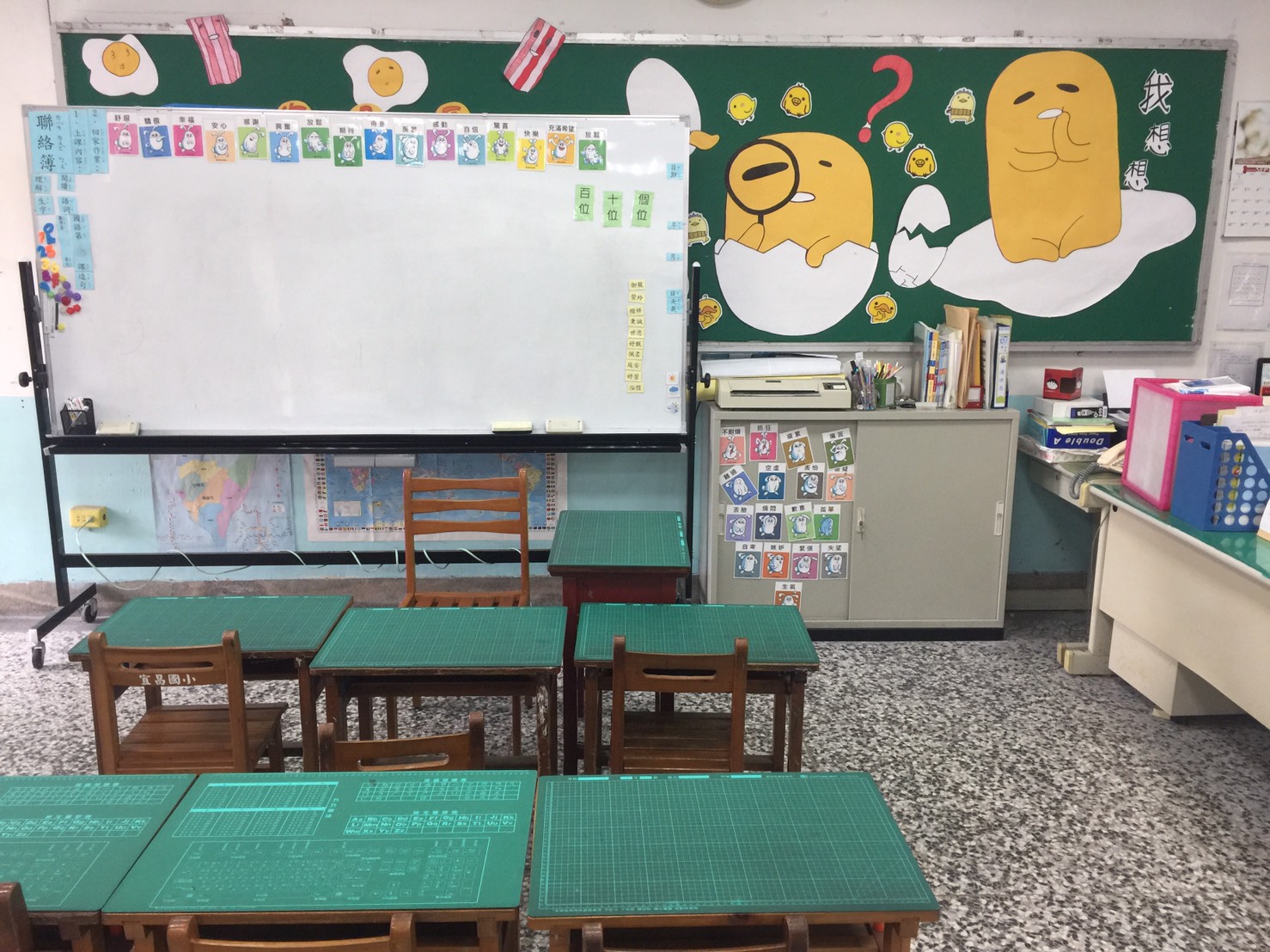 106年8月31日
宜昌國小教室
出海口發現小椰的蹤跡…
我們想要了解…
(一)透過田野調查，了解美崙溪出海口的海洋廢棄物種類與數量比例
(二)透過行動研究歷程，找到減少海洋廢棄物的方式
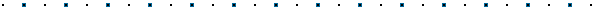 7/15宜昌I see sea小隊第二次淨灘找到了許多特別的垃圾
安全帽
7/15宜昌I see sea小隊第二次淨灘找到了許多特別的垃圾
馬桶坐墊
8/12淨灘我們改變了記錄方式
原本的紀錄方式是撿完所有的海洋廢棄物後，再拿到出海口附近的大樹下進行分類，淨灘完後又要再分類，比較花費時間。
8/12淨灘我們改變了記錄方式
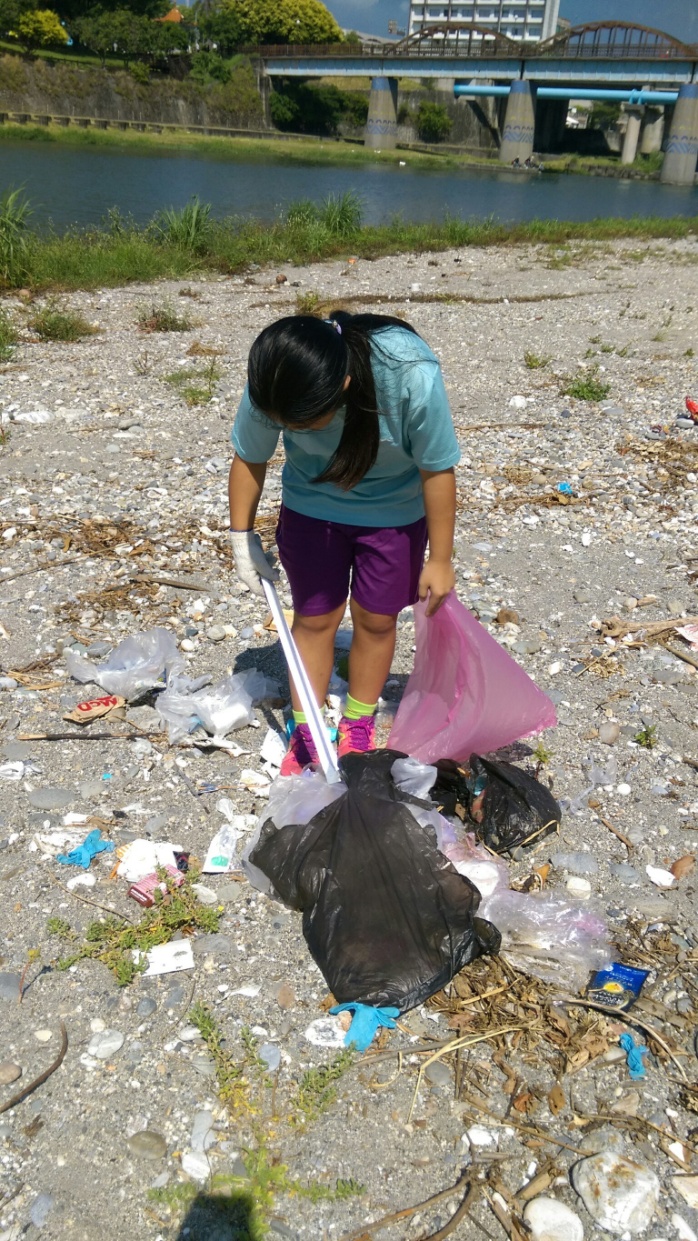 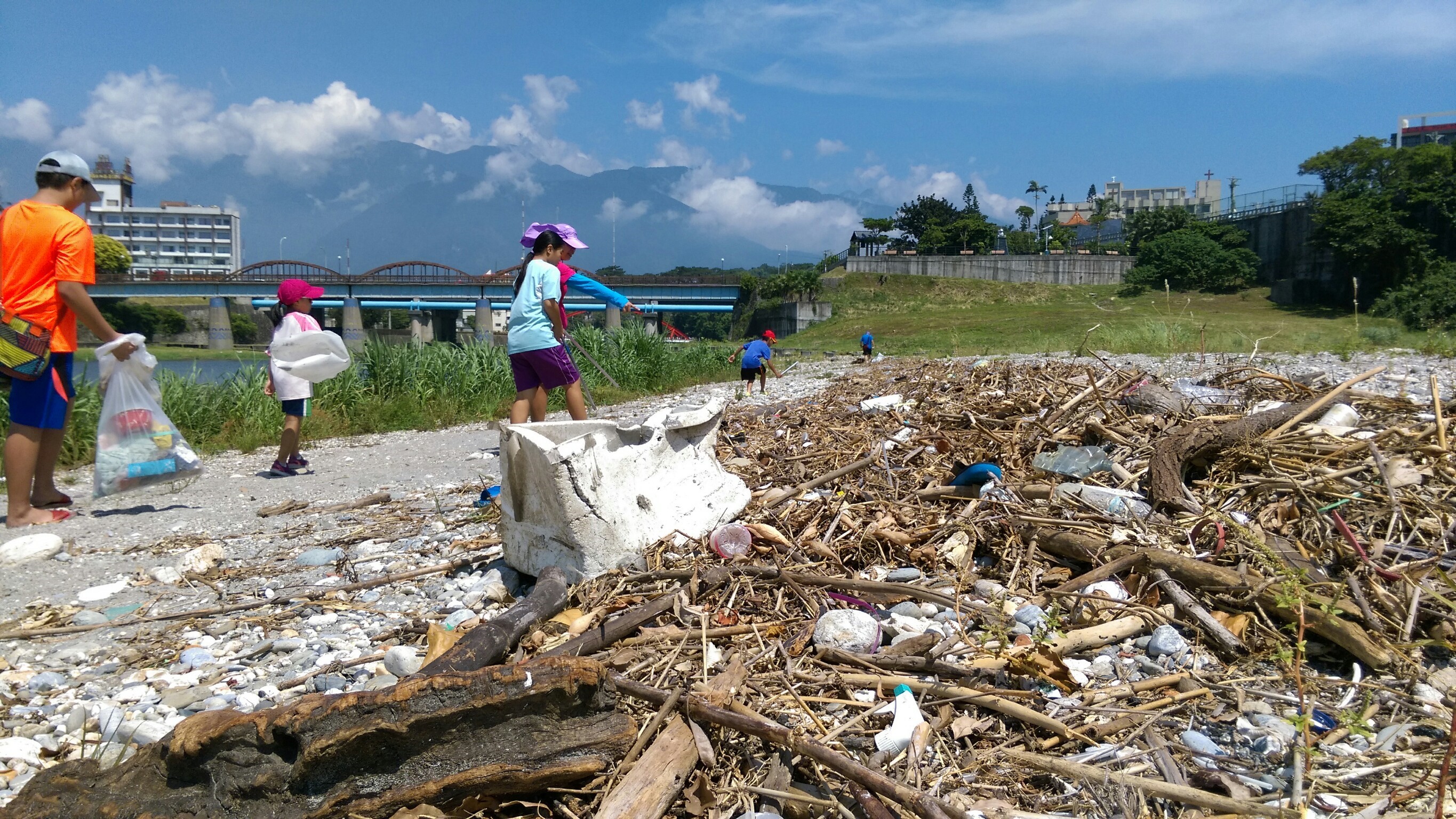 請一個人當專門當記錄人員，大家一邊淨灘，一邊拿給記錄人員做分類，比較節省時間。
8/26我們淨灘發現許多保麗龍碎片
大家一起蹲在地上將保麗龍小碎片撿起，以免魚蝦吃掉，而人類又把它們吃下去，然後毒素就留在我們體內。
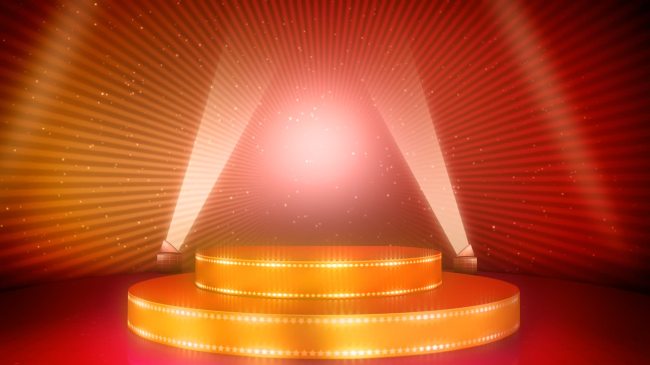 本次統計，入圍的有…
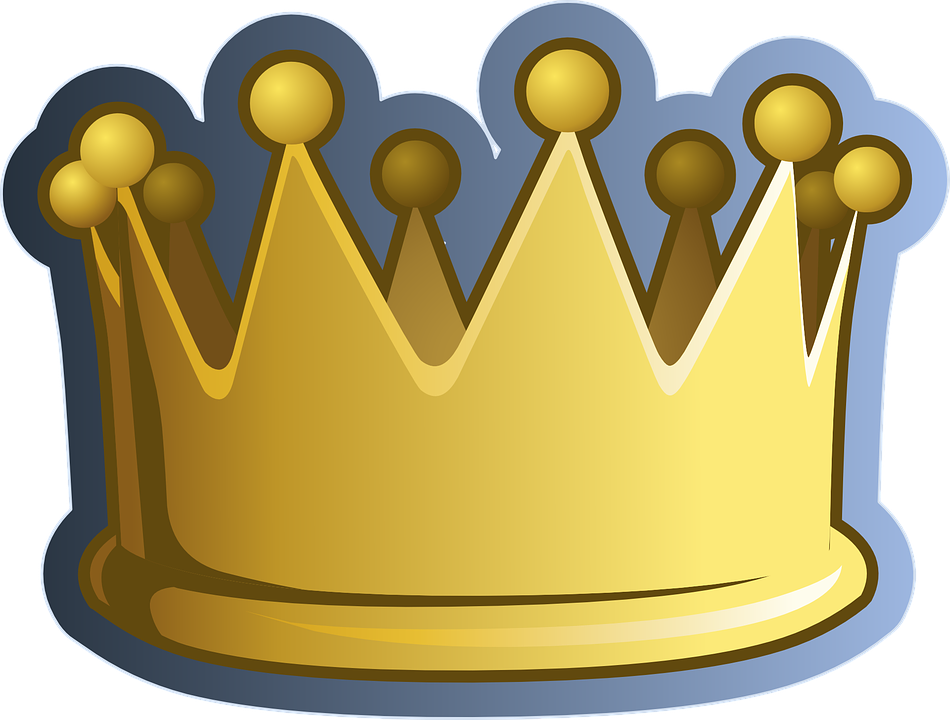 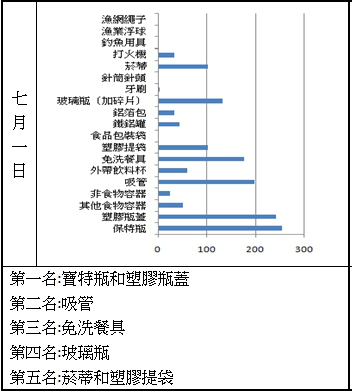 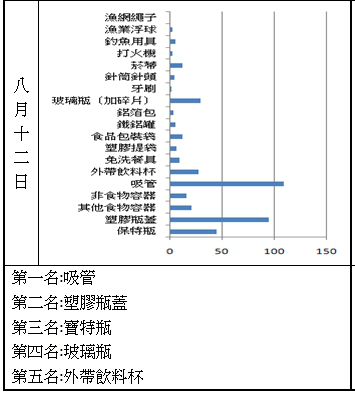 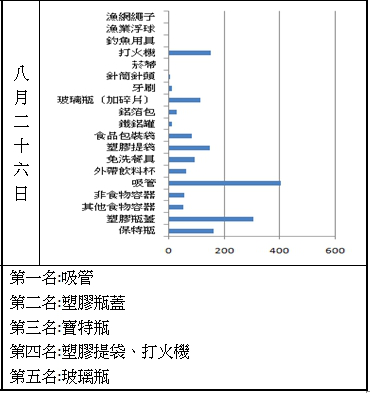 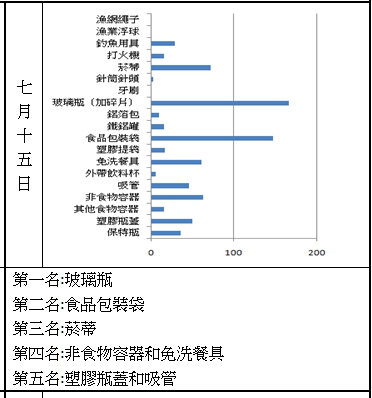 塑膠製品
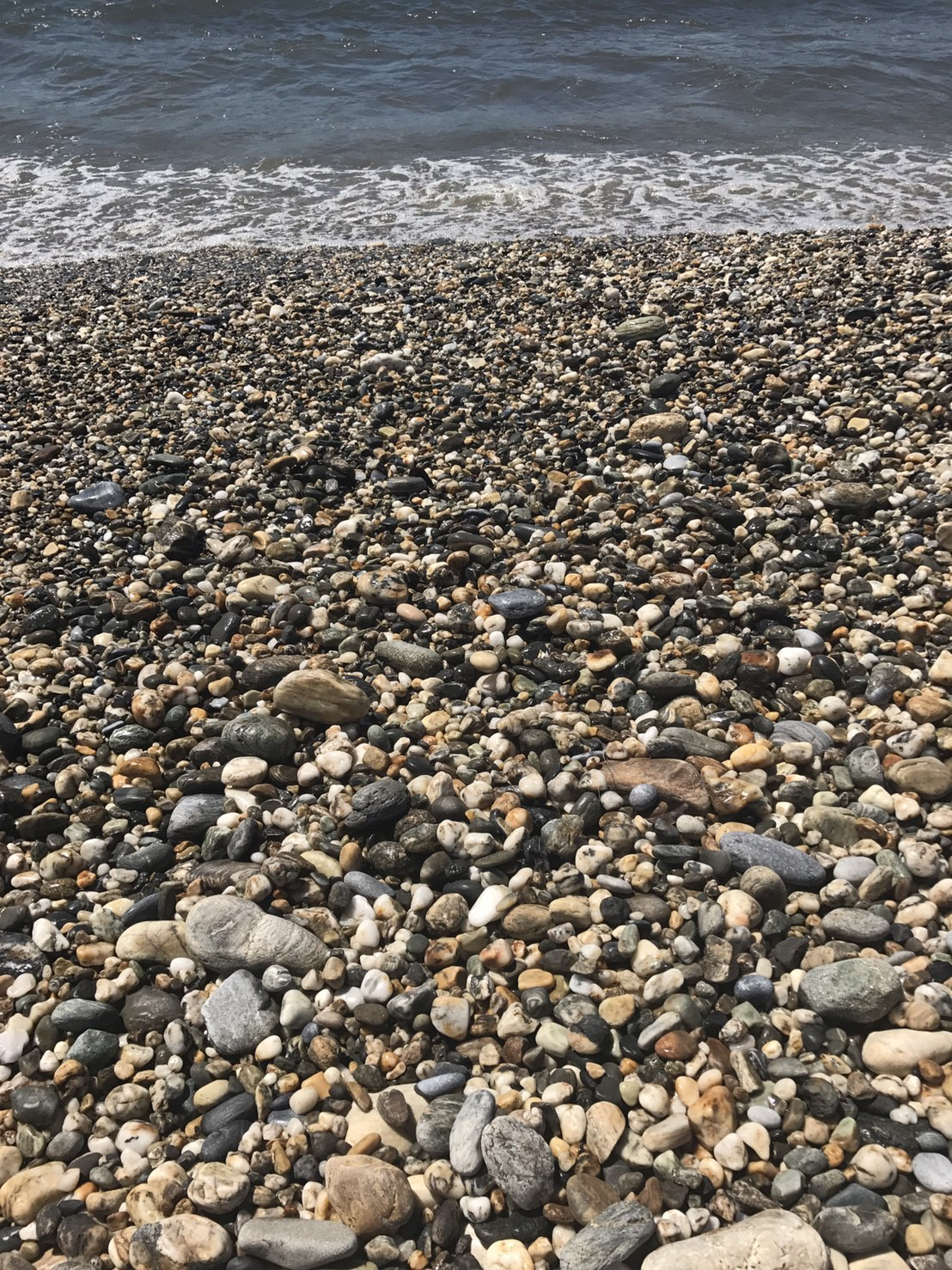 發現問題與省思
怎麼讓大家一起減少海洋廢棄物呢？
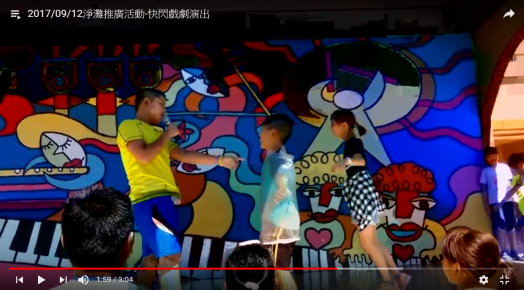 海洋劇場
宣導海龜會誤食過多塑膠袋導致死亡
怎麼讓大家一起減少海洋廢棄物呢？
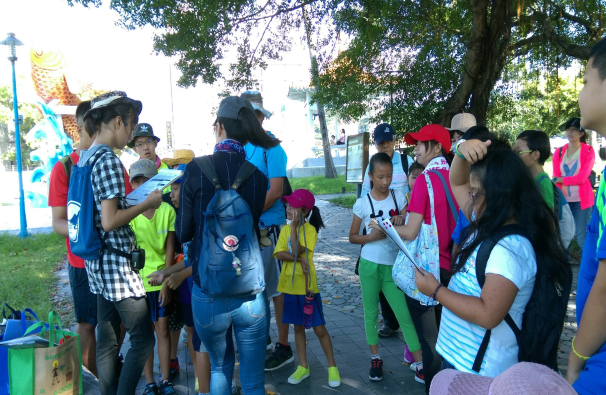 ICC大分類
打破對傳統資源回收的分類方式，找出生活行為所產生的垃圾源頭。
怎麼讓大家一起減少海洋廢棄物呢？
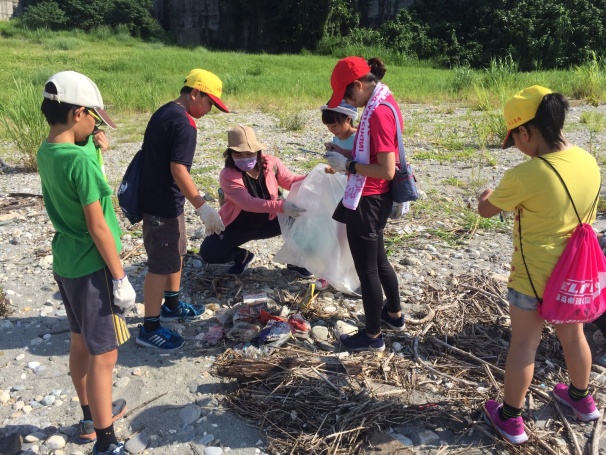 淨灘玩很大
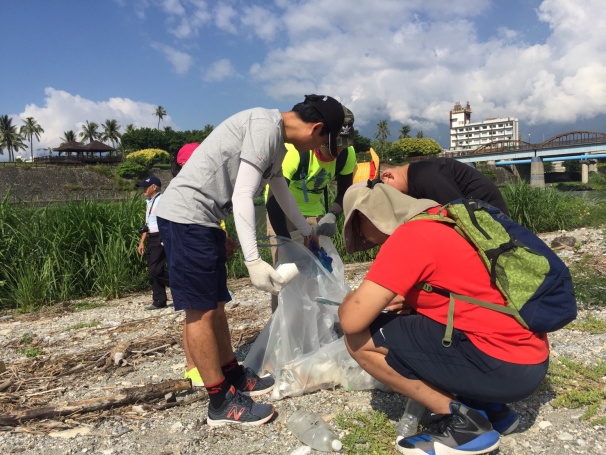 撿垃圾大作戰!!!!
怎麼讓大家一起減少海洋廢棄物呢？
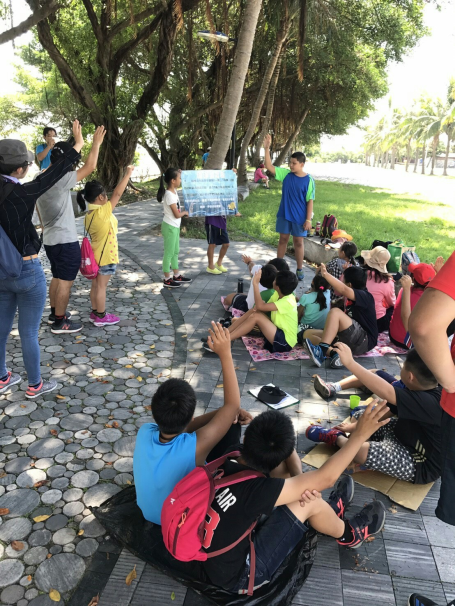 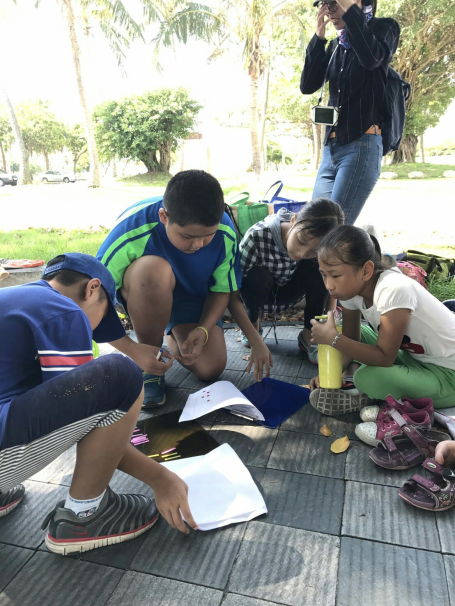 塑塑行動
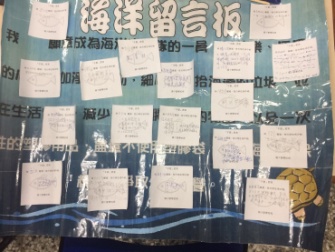 不塑宣言，我們做得到
怎麼讓大家一起減少海洋廢棄物呢？
海洋塑膠專賣店
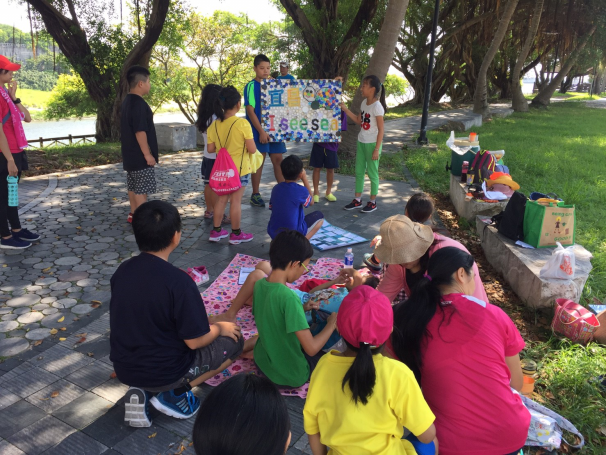 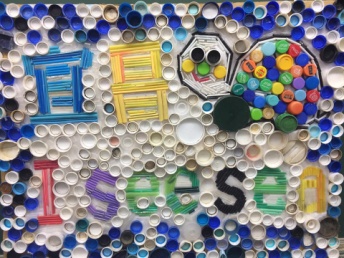 不塑？或是再利用及延長壽命
結論與建議
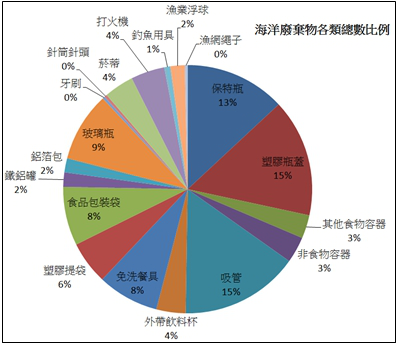 寶特瓶13%
坡璃瓶9%
塑膠瓶蓋15%
(一)美崙溪出海口的海洋廢棄物種類以生活垃圾為主。
食品包裝袋8%
吸管15%
免洗餐具8%
結論與建議
(二)透過行動研究的歷程，我們整理出有效的減少海洋廢棄物的方法。
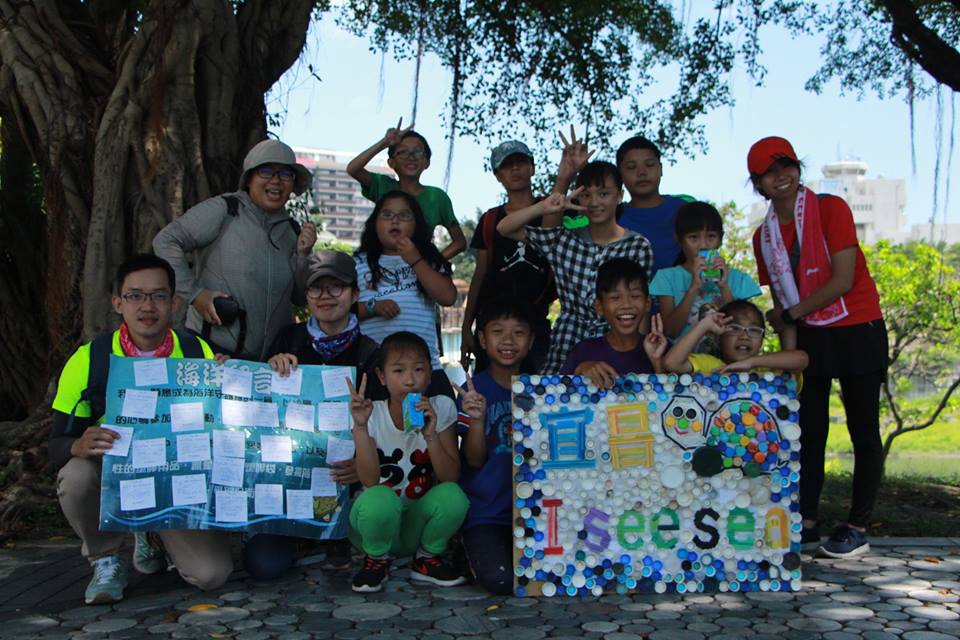 結論與建議
1.宣導海洋廢棄物對於環境的影響
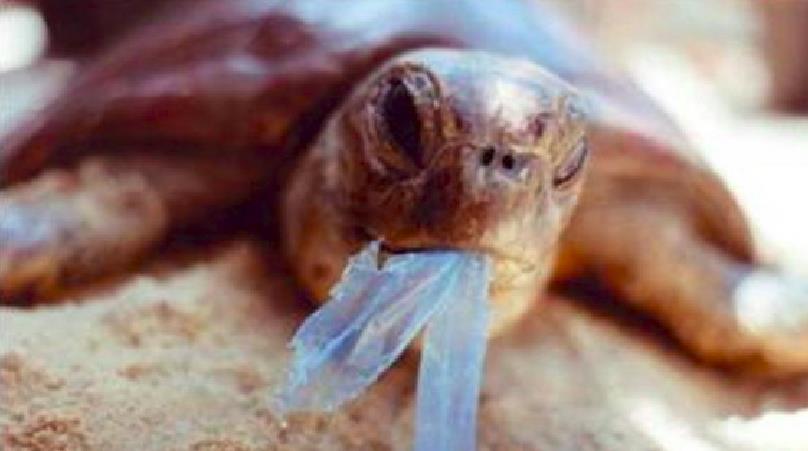 結論與建議
2.廣邀大眾，一同參與淨灘活動
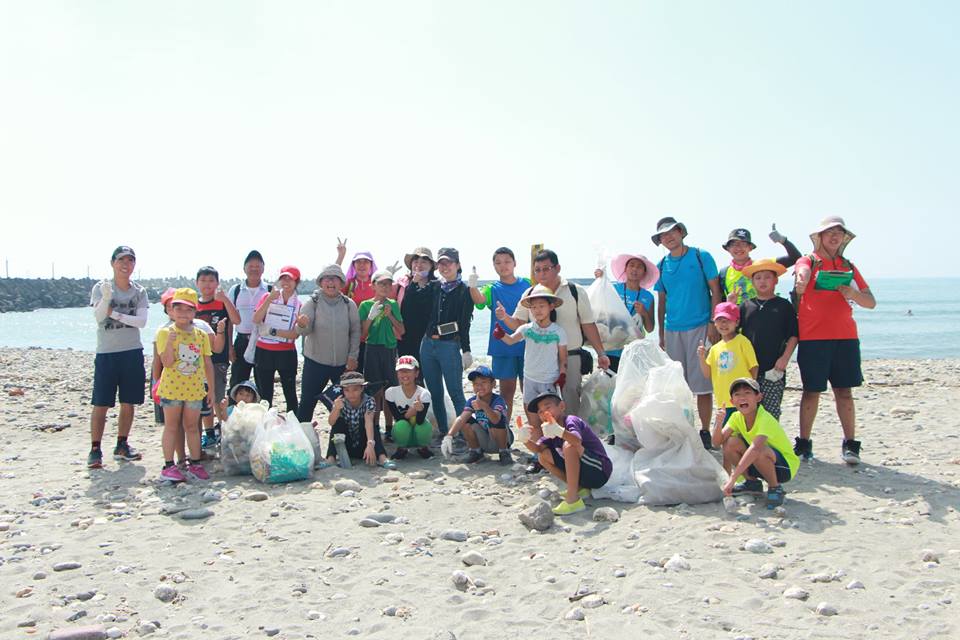 結論與建議
3.推廣不塑生活，從源頭開始減少廢棄物的產生
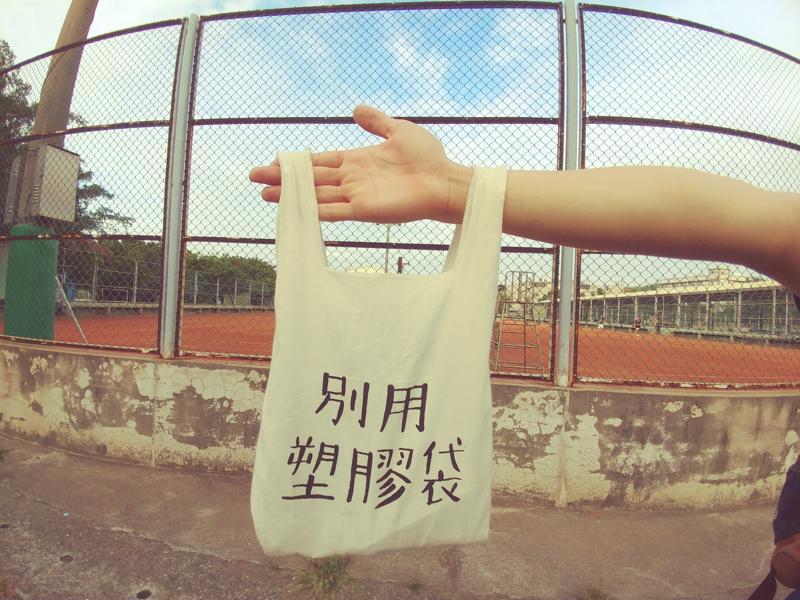 結論與建議
4.將塑膠垃圾重新利用或延長塑膠使用壽命
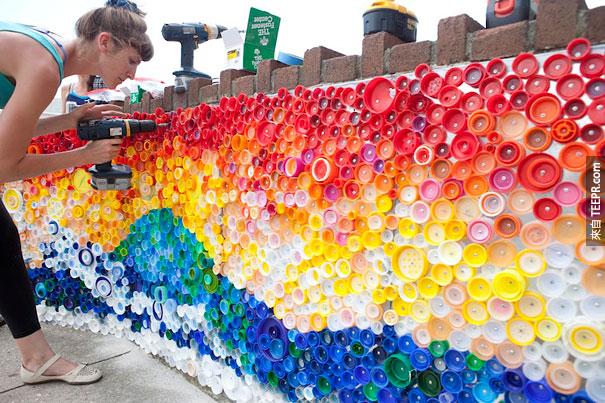 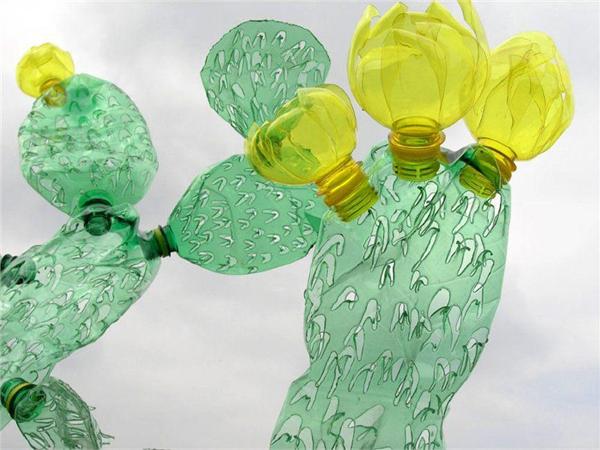 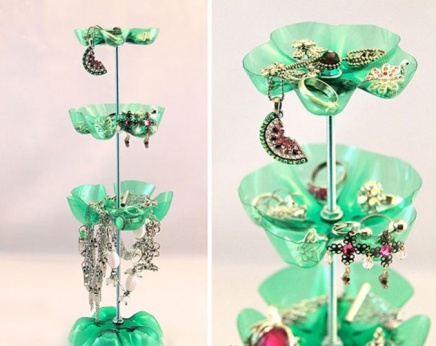 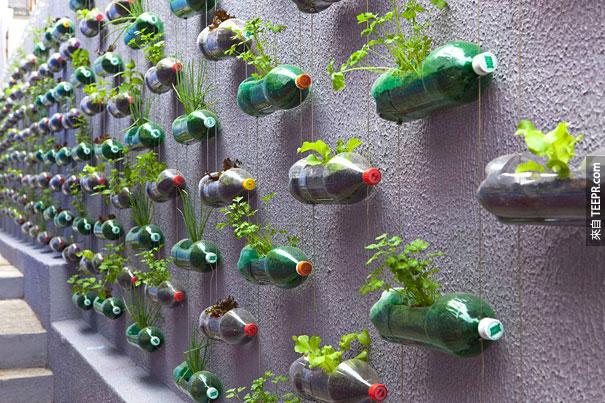 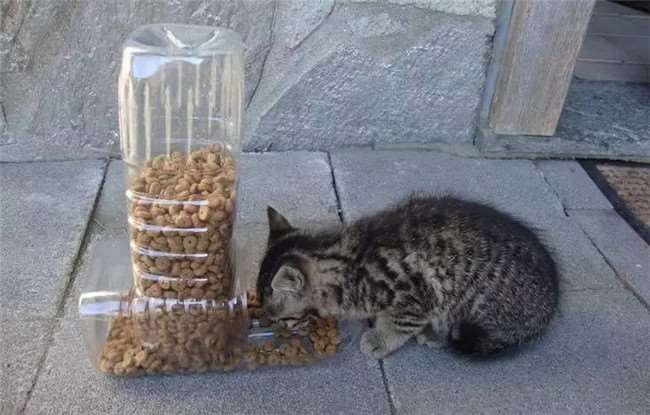 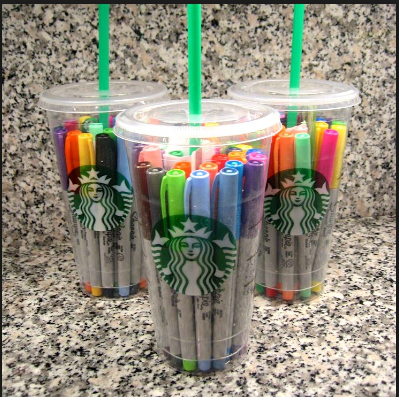 結論與建議
5.針對當地遊客及釣客，加強宣導
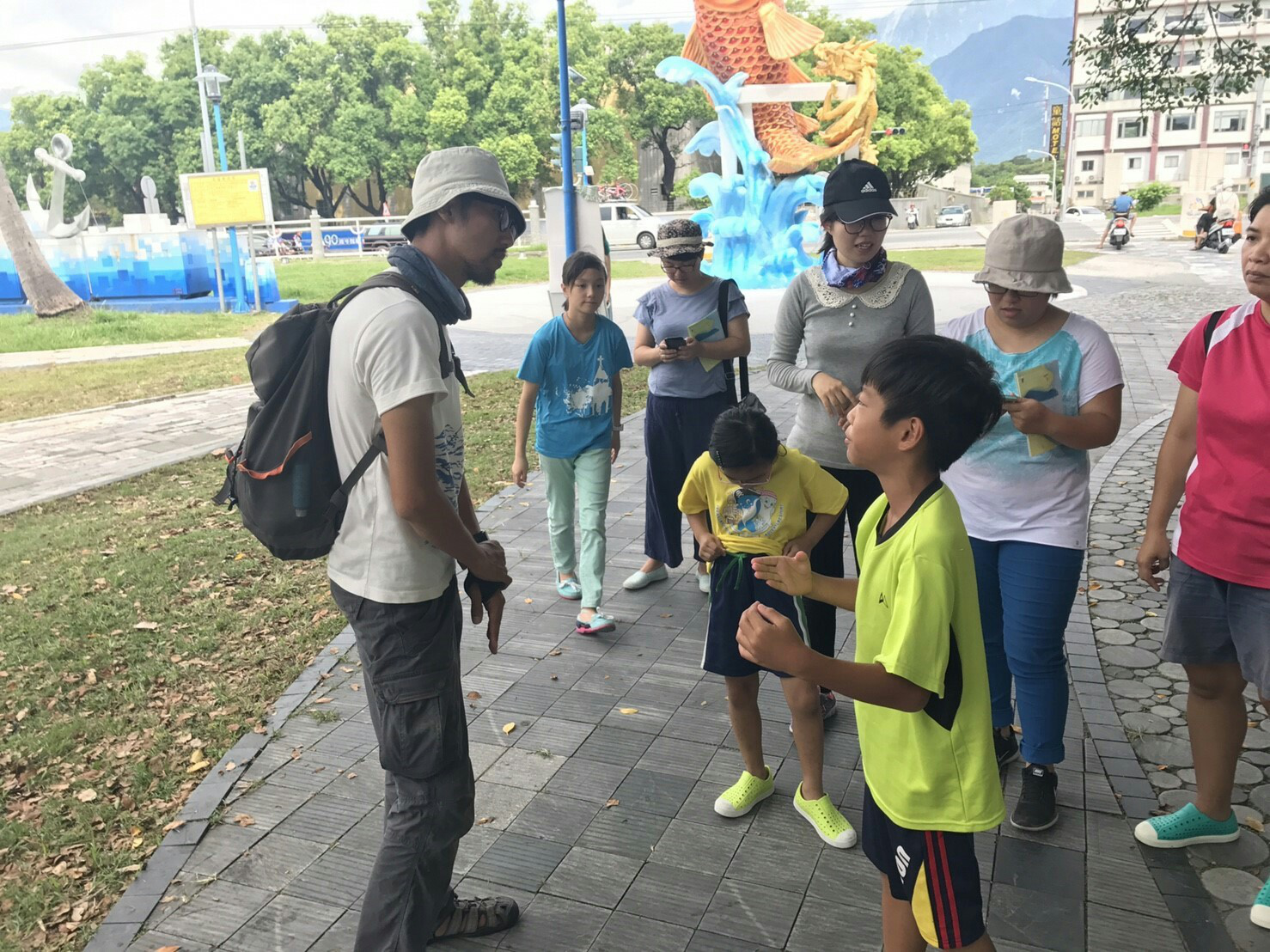 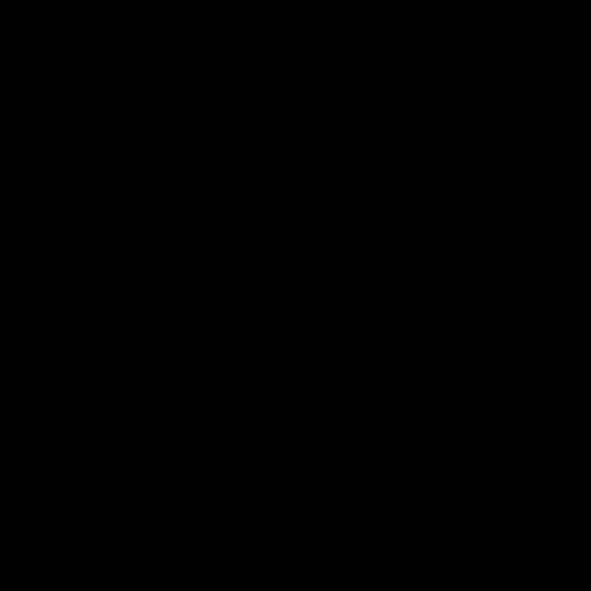 海洋劇場播放完畢
導演:沈盈君Sibyl Shen 
      梁曉娟Jessie Liang
主要演員: 林稙凱 Kai Lin
           何冠穎 Alice Ho
                 冬牧忻 Priscilla Dong
              向柏洋 Banana Siang
結束是另一個開始，關心海洋未停止，
邀請大家一起減塑，減少海洋廢棄物。